TRƯỜNG MẦM NON ĐÔ THỊ VIỆT HƯNG
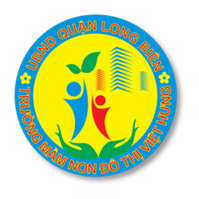 KĨ NĂNG SỐNG
Kĩ năng cầm bút
Giáo viên: Nguyễn Phương Hồng Nhung
Năm học: 2020- 2021
Ổn định tổ chức: Cô đọc bài thơ
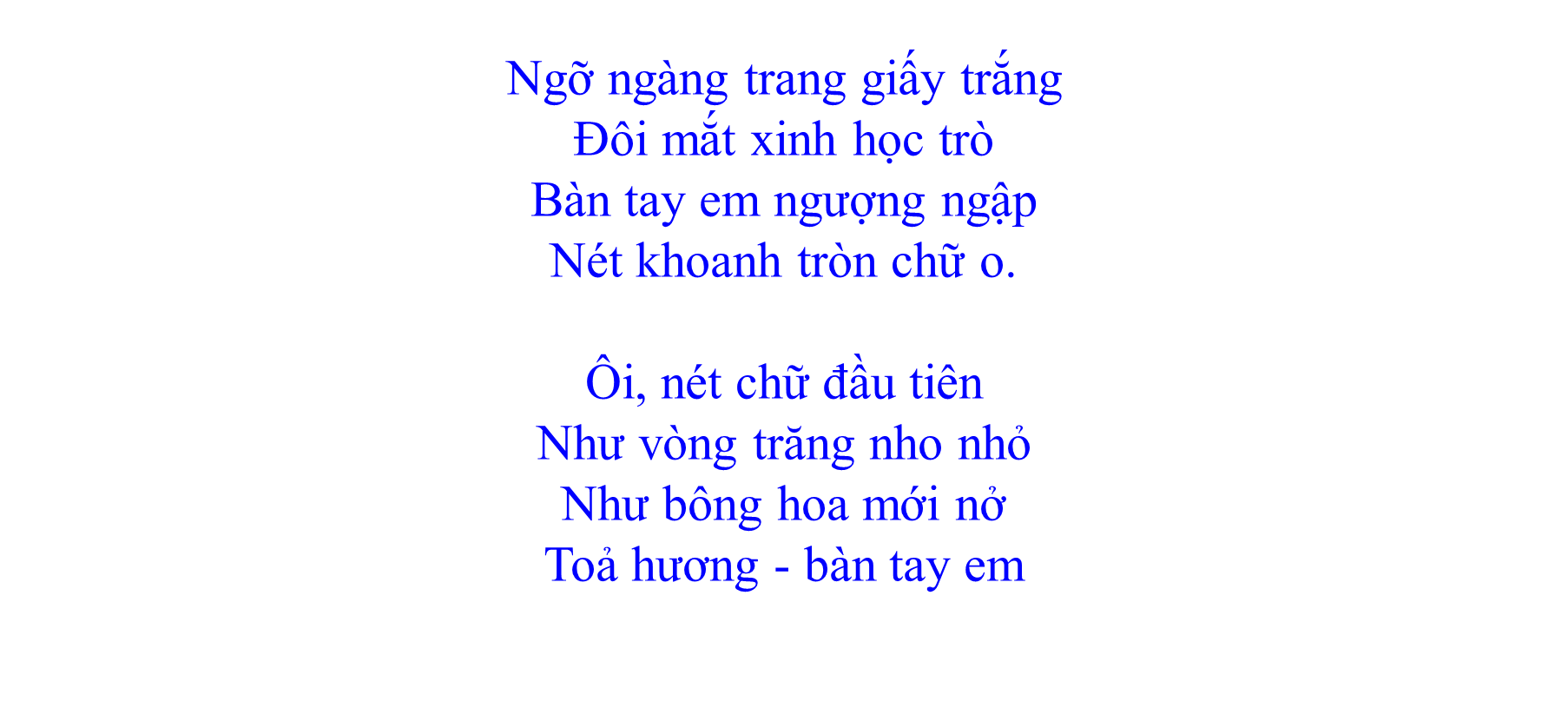 Xem video: cách cầm bút
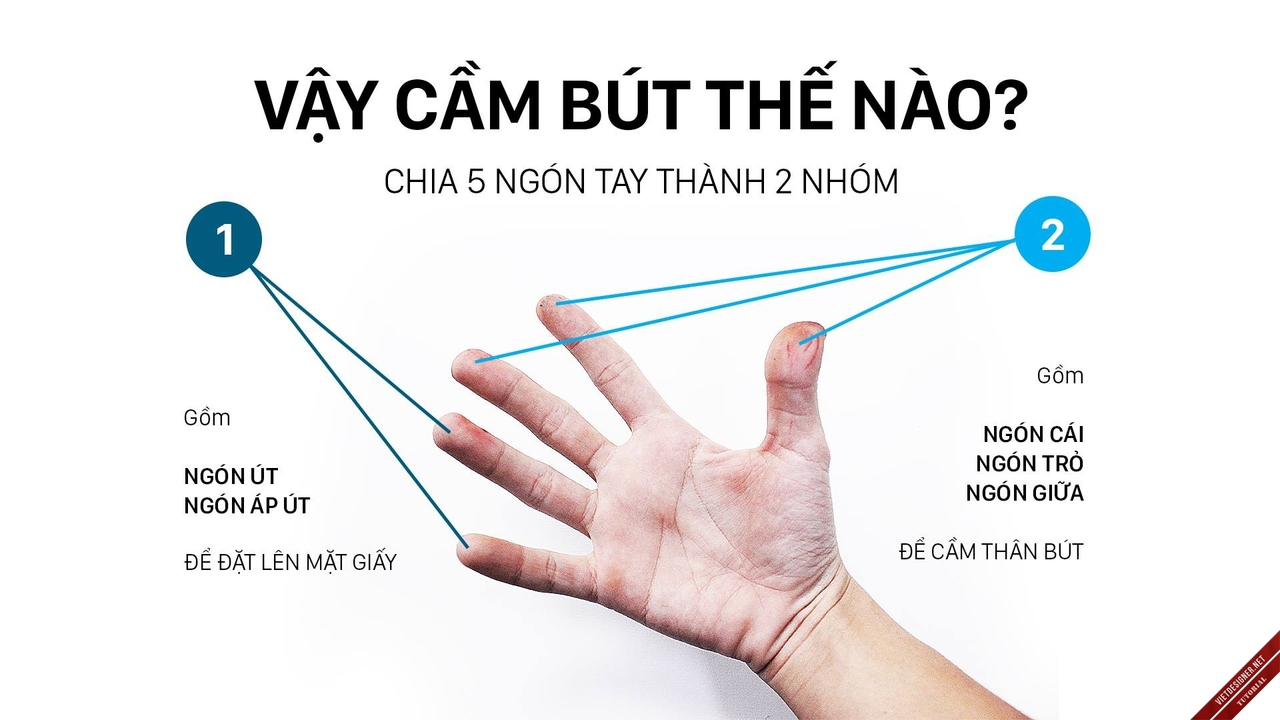 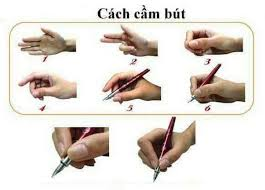 Trò chơi: Thử tài của bé
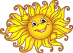 Câu 1: Cầm bút như thế nào là đúng?
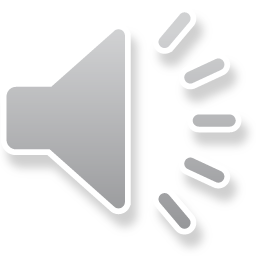 - Đáp án 1: 
                                      + Cầm bút bằng tay phải
	                     + sử dụng 3     ngón tay: ngón trỏ, ngón giữa và ngón cái
- Đáp án 2: 
                                      + Cầm bút bằng tay phải
	                     + sử dụng 3     ngón tay: ngón trỏ, ngón út và ngón cái
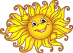 Câu 2: Khi cầm bút cần cách ngòi bút như thế nào??
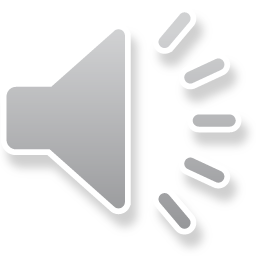 Đáp án 1: 
            5cm
Đáp án 2:
 	2,5 cm
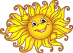 Câu 3: Muốn viết đẹp cần chú ý điều gi?
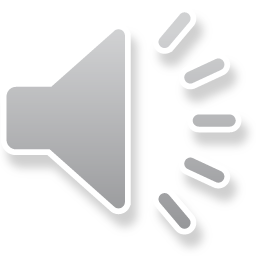 Đáp án 1: 
		Cầm bút chặt tay, tô đậm
Đáp án 2:
 	Cầm bút ko quá chặt và ko ấn bút quá đậm
Trò chơi Nhanh mắt nhanh tay
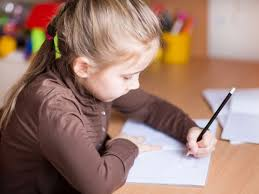 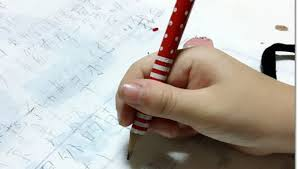 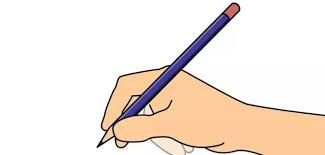 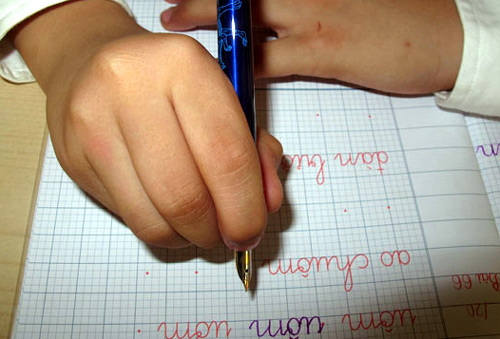 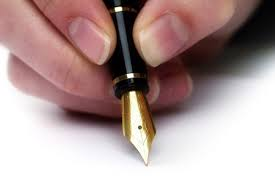 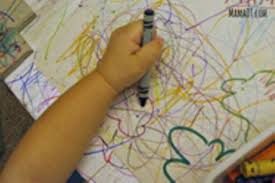 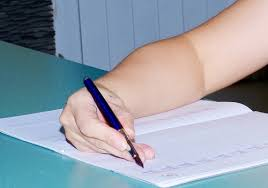 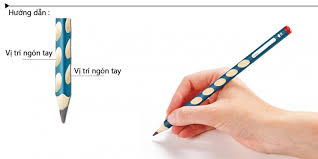 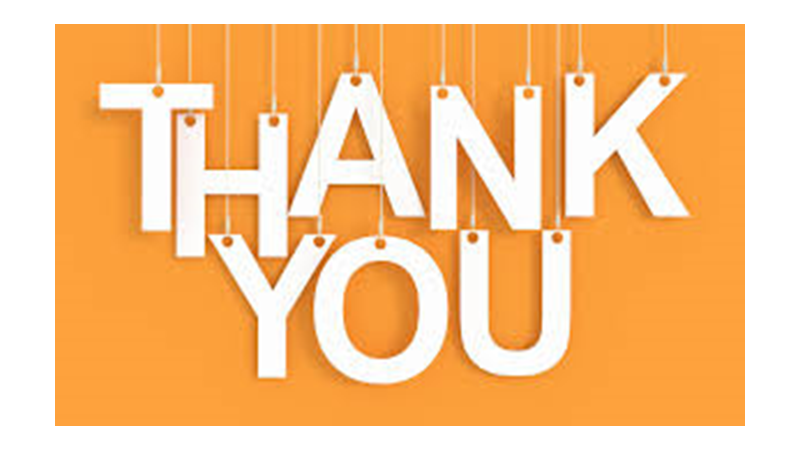